Plano de Desenvolvimento Urbano Integrado
Aglomeração Urbana de Jundiaí
3ª Reunião da Comissão Técnica  11/10/2017
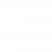 Plano de Desenvolvimento Urbano Integrado
Aglomeração Urbana de Jundiaí
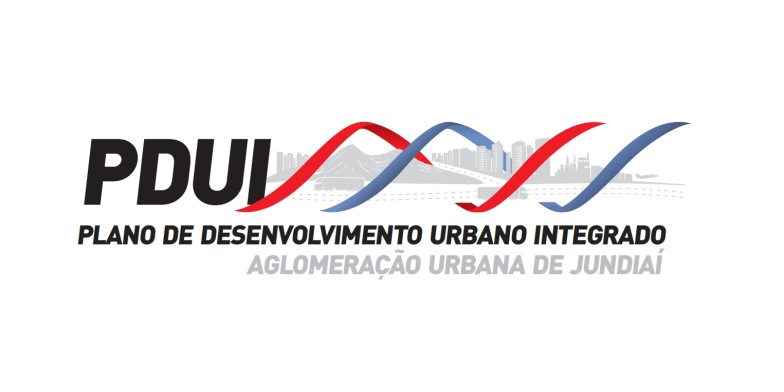 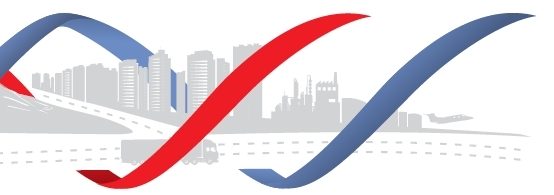 Participação na Oficina Regional
Cerca de 200 participantes

Representantes de todas as prefeituras da região

Representantes de 9 órgãos do GESP entre secretarias, autarquias e empresas públicas

Representantes de ao menos  13 entidades da sociedade civil entre ONGs, movimentos sociais, sindicatos patronais, entidades de classe, etc.
Ordenamento territorial e o uso do solo
Descontinuidades entre o zoneamento entre os municípios
Limites municipais
Desigualdades regionais
Zoneamento e políticas de desenvolvimento agrícola
Mineração
Turismo
Áreas destinadas à provisão de HIS
Desenvolvimento institucional dos municípios da Aglomeração para produção de HIS
Principais Temas Destacados – Desenvolvimento Urbano e Econômico
Principais Temas Destacados – Meio Ambiente e Saneamento Básico
Poluição dos corpos d’água
Patrimônio Ambiental
Gestão das áreas verdes protegidas
Macrodrenagem
Gestão dos resíduos sólidos.
Principais Temas Destacados – Transporte e Sistema Viário Regionais
Transporte Coletivo	
Porto Seco
Sistema viário regional
Planejamento do Transporte na região
Principais Temas Destacados – Atendimento Social
Indicadores de vulnerabilidade social
Defesa civil
Políticas de saúde e serviço social para dependentes químicos e população em situação de rua
Próximos Passos: Propostas e Grupos de Trabalho.
Modelo de ficha de propostas
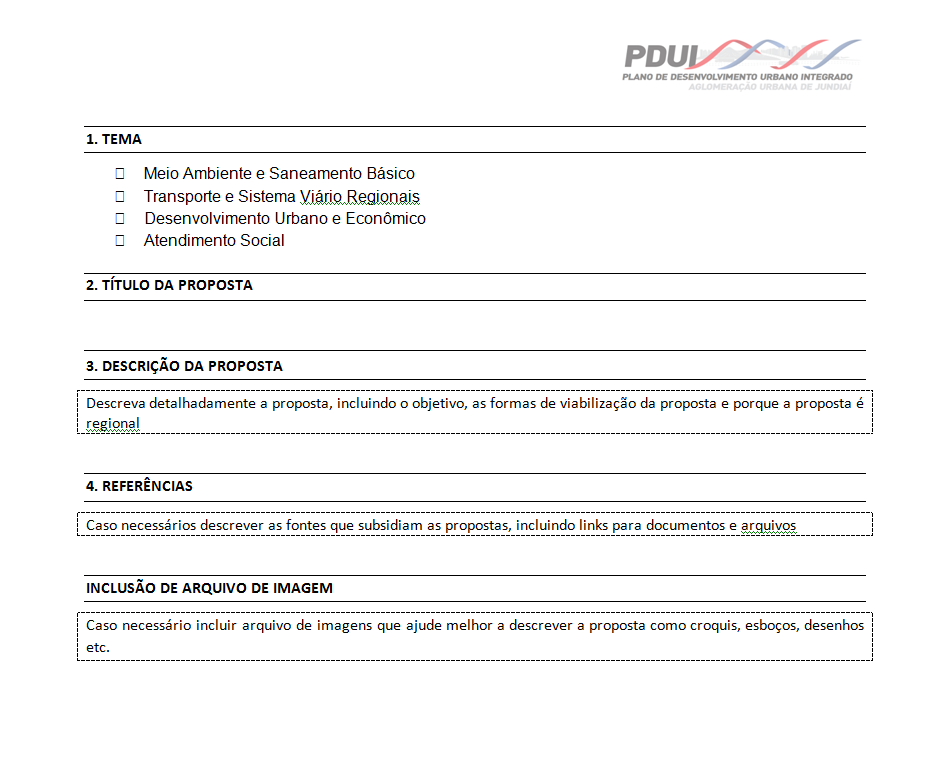 Grupos de Trabalho
Os Grupos de Trabalho deverão receber as propostas analisá-las, sistematiza-las na forma de relatório e, se necessário, apresentar suas recomendações e contribuições à Comissão Técnica.
Formação dos Grupos de Trabalho
Formas de inscrição e distribuição dos integrantes
Grupos a serem formados
Possibilidade de Reuniões por videoconferência
Mapeamento dos Macrozoneamentos e Zoneamentos Municipais
Mapeamento dos macrozoneamentos e zoneamentos municipais
Levantamento


Todos os municípios possuem plano diretor;
Cinco  municípios estão com a revisão do plano atrasada: Cabreúva, Campo Limpo Paulista, Jarinu, Várzea Paulista e Itupeva;
Alguns mapas não foram obtidos;
Falta validação dos municípios.
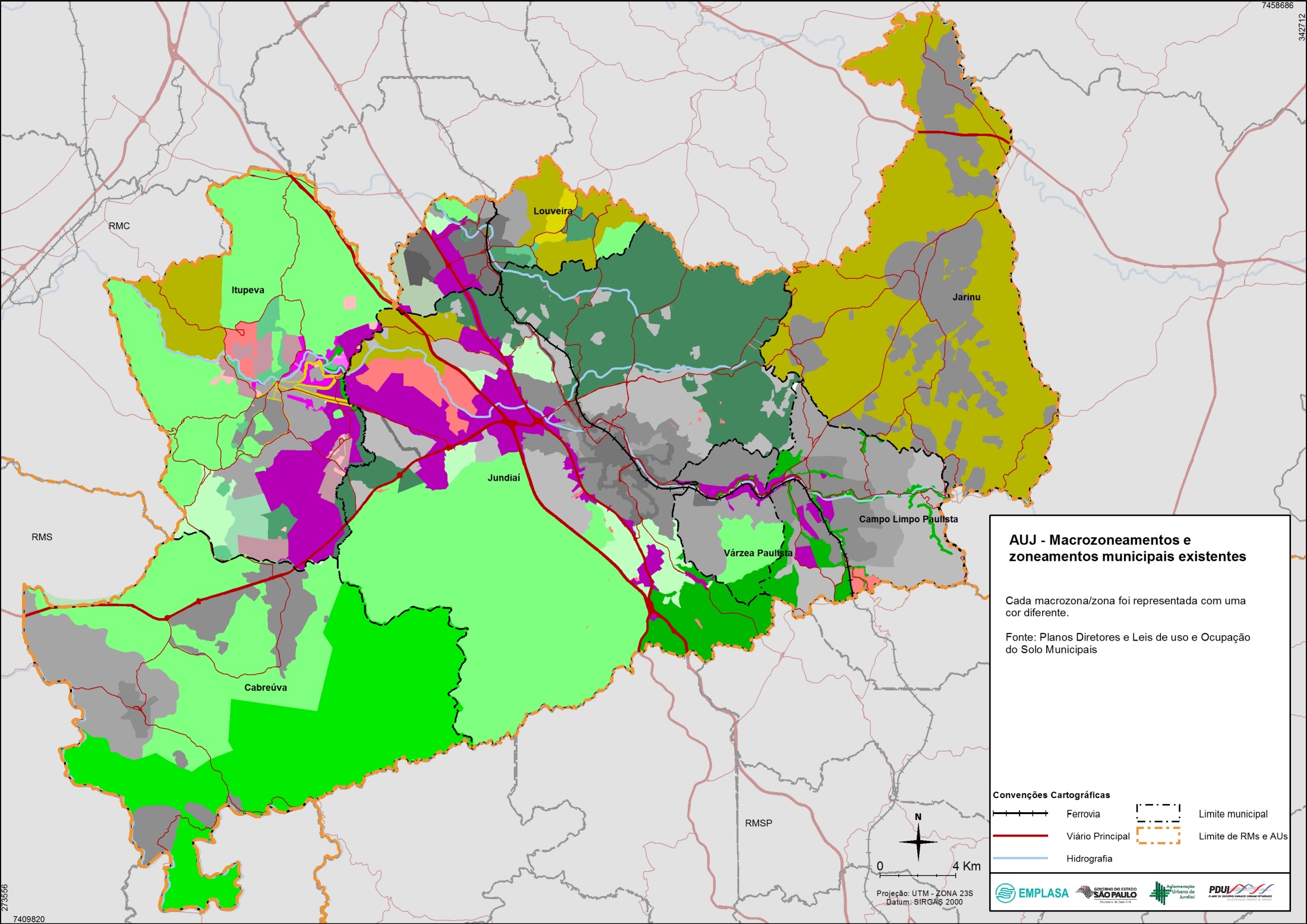 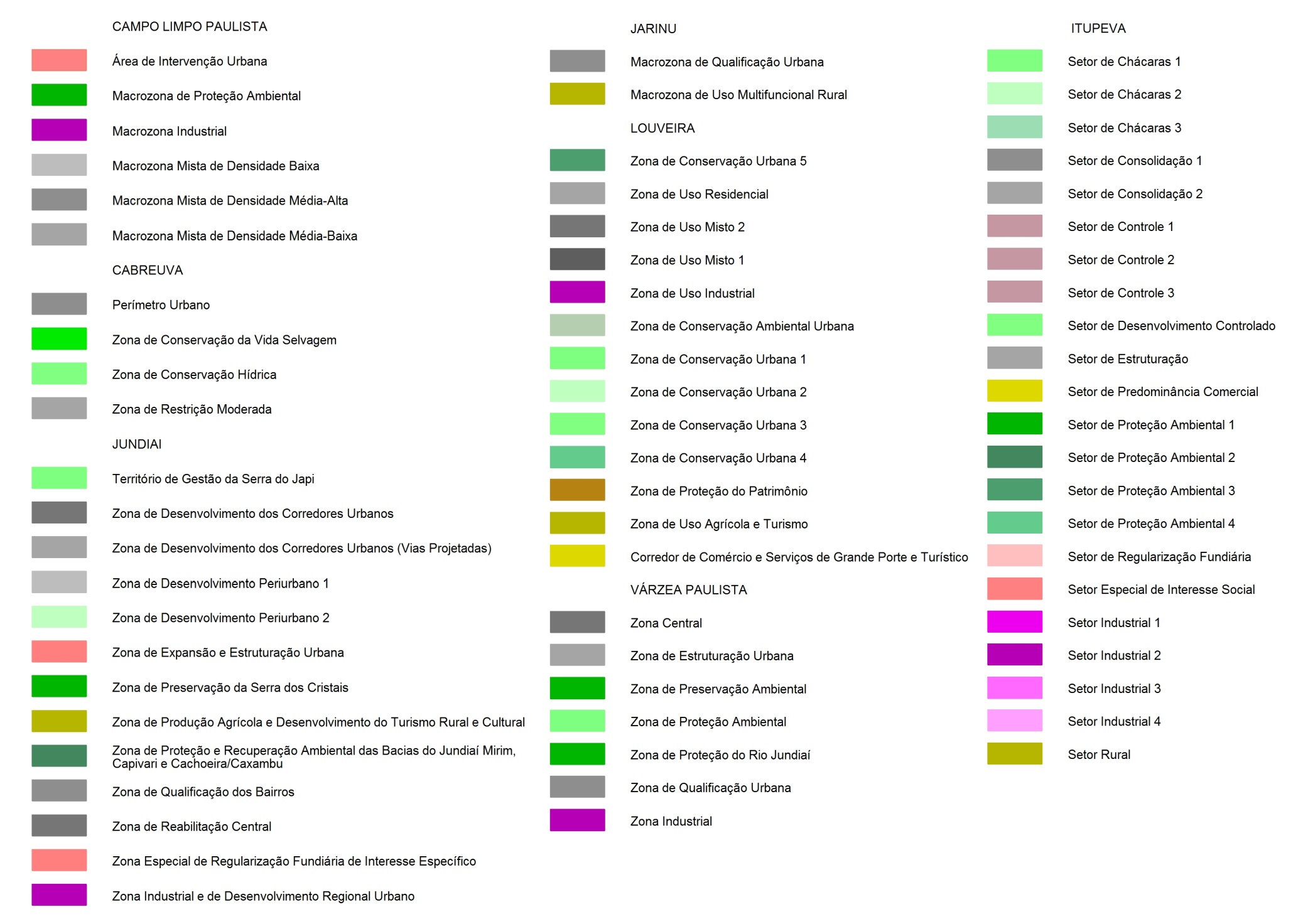 Mapeamento dos macrozoneamentos e zoneamentos municipais Leitura Unificada
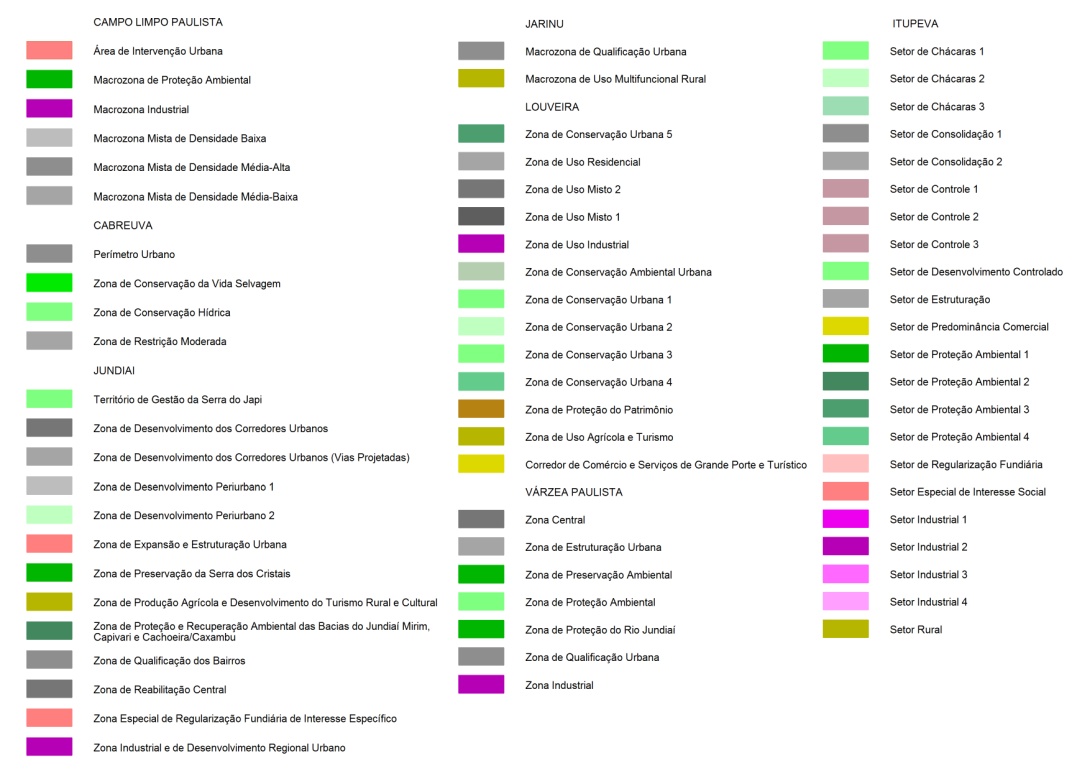 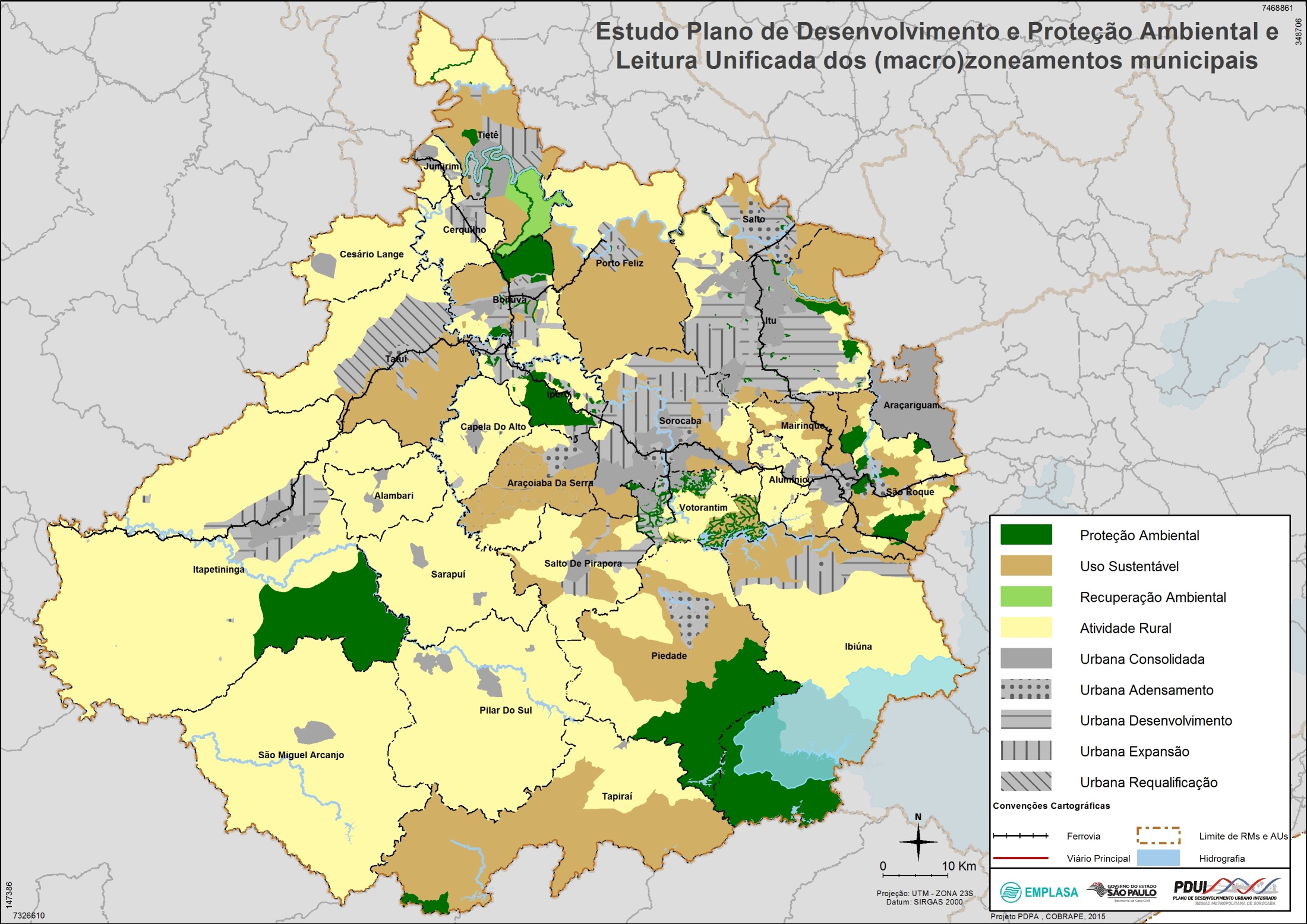 Mapeamento dos macrozoneamentos e zoneamentos municipais
Subsídio para o Macrozoneamento Metropolitano da AUJ

           


	Distribuição no território das funções:
Ambiental (alta e média restrição à ocupação)
Urbana desenvolvimento (industriais, comerciais)
Urbana expansão
Requalificação urbana e recuperação ambiental
Mapeamento dos macrozoneamentos e zoneamentos municipais
Artigo 12 § 1o O plano previsto no caput deste artigo deverá contemplar, no mínimo:
	I – as diretrizes para as funções públicas de interesse comum, incluindo projetos 	estratégicos e ações prioritárias para investimentos;
	II – o macrozoneamento da unidade territorial urbana;
	III – as diretrizes quanto à articulação dos Municípios no parcelamento, uso e ocupação 	no solo urbano;
	IV – as diretrizes quanto à articulação intersetorial das políticas públicas afetas à 	unidade territorial urbana;
	V – a delimitação das áreas com restrições à urbanização visando à proteção do 	patrimônio ambiental ou  cultural, bem como das áreas sujeitas a controle especial pelo 	risco de desastres naturais, se existirem; e
	VI – o sistema de acompanhamento e controle de suas disposições.
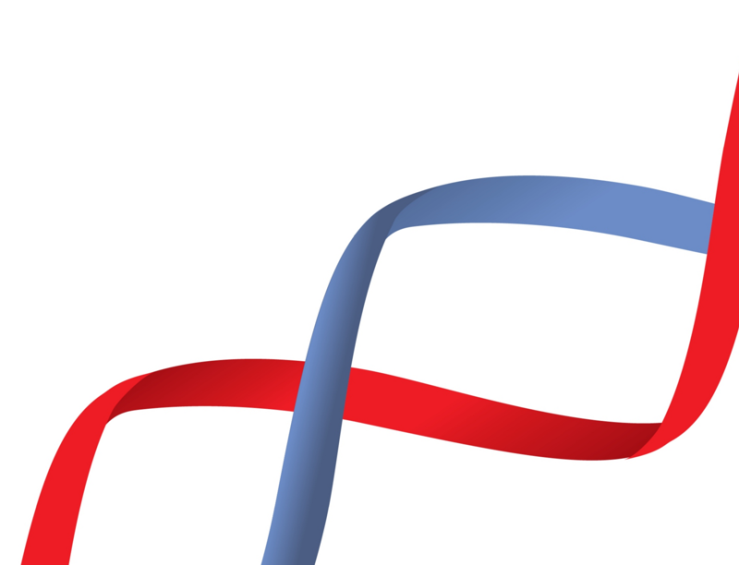 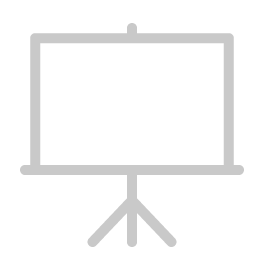 Obrigado!
Telefone: (11) 3293-5452
pdui.jundiai@sp.gov.br
bbracero@sp.gov.br
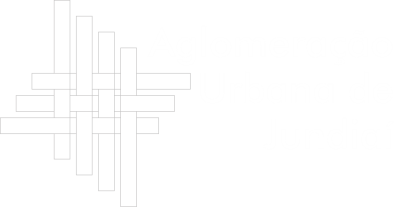 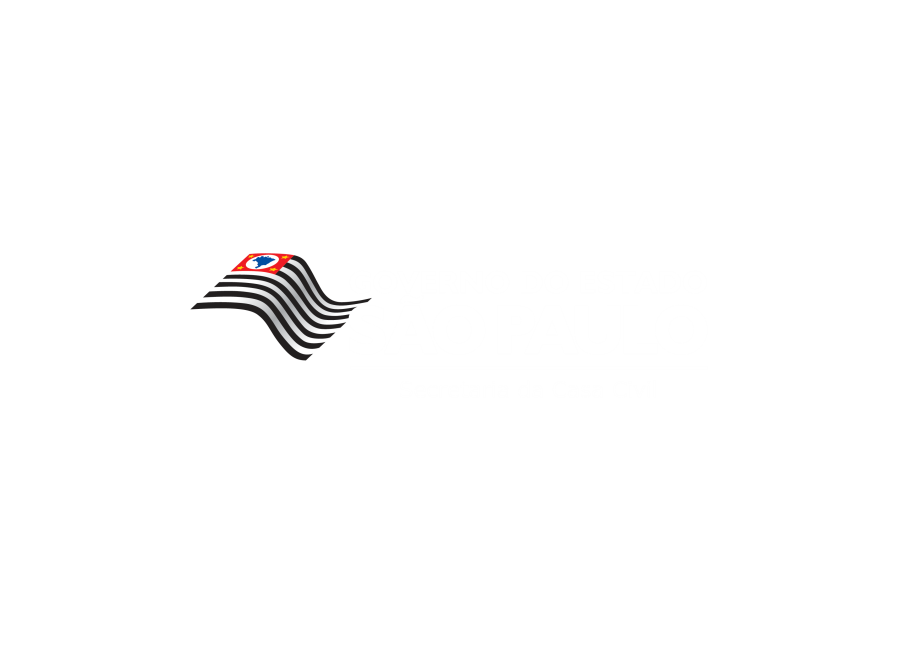 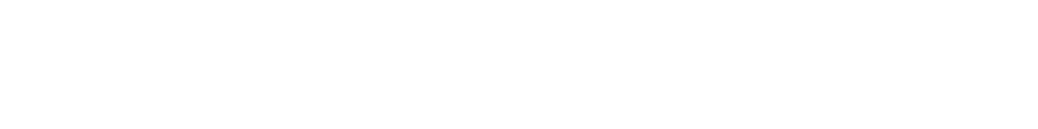